East End Connector
Environmental Justice and Public Involvement
13th National Transportation Planning Applications Conference
Radha Krishna Swayampakala, PE, PTOE, GISP
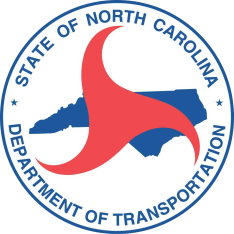 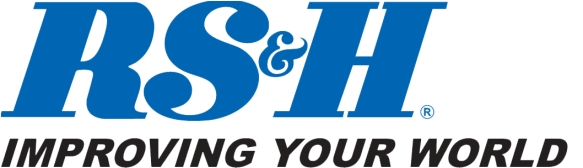 Project Location
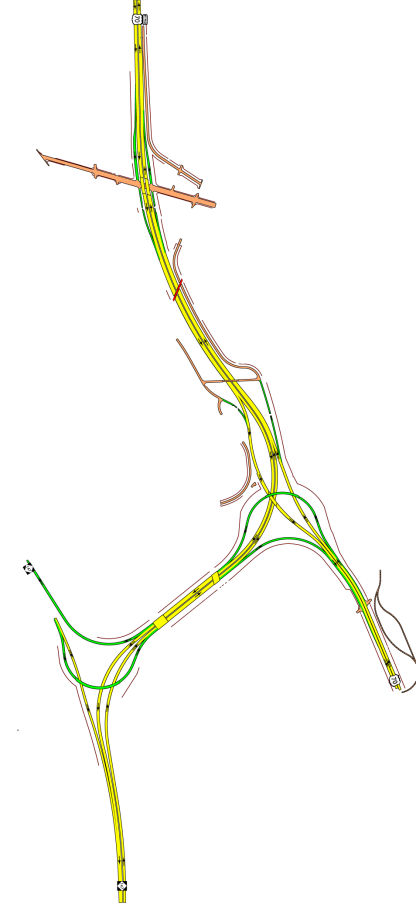 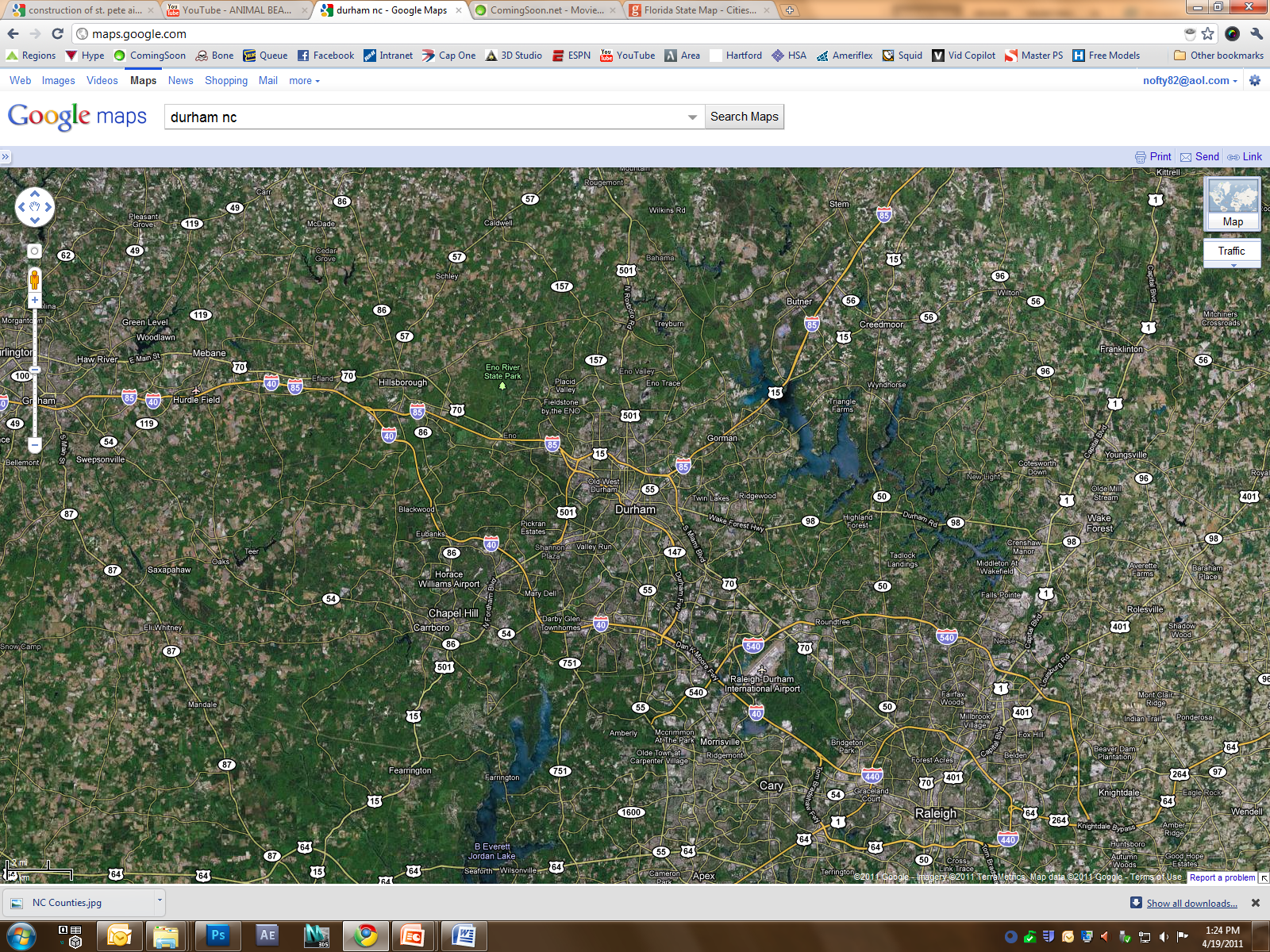 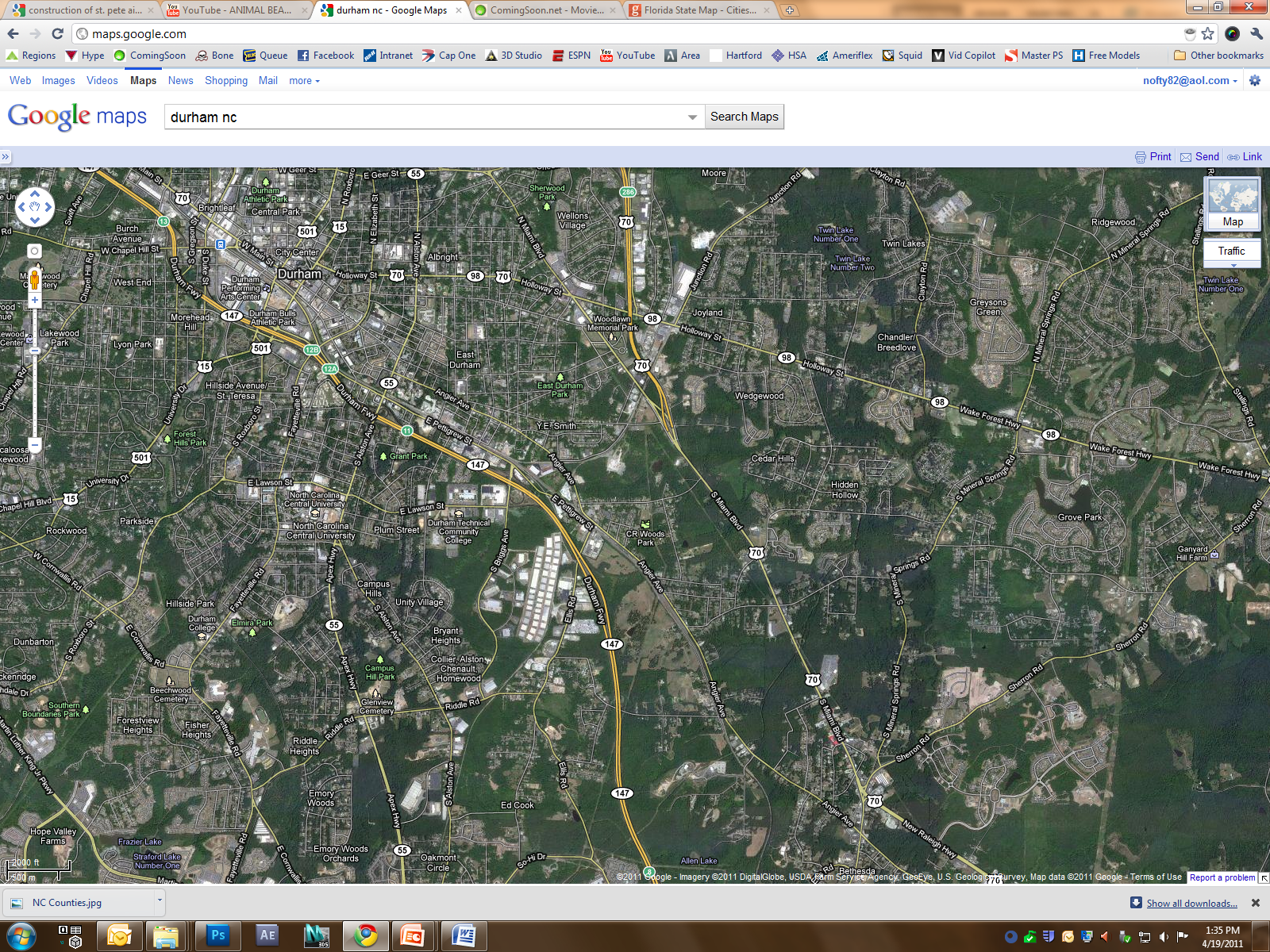 Downtown
Durham
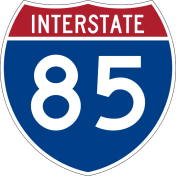 N
N
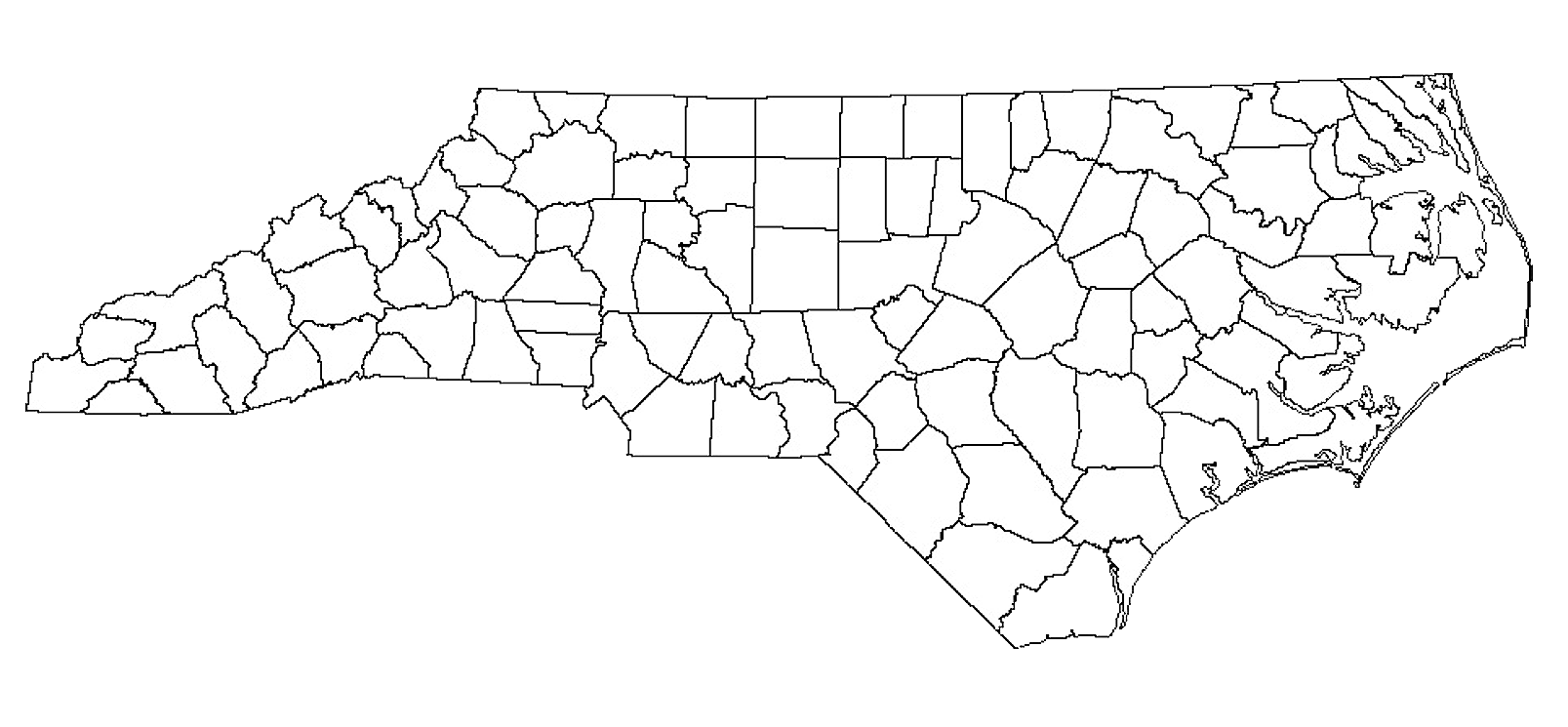 Durham County
Durham
Freeway
US
70
Research
Triangle
Park
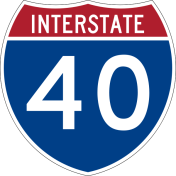 History
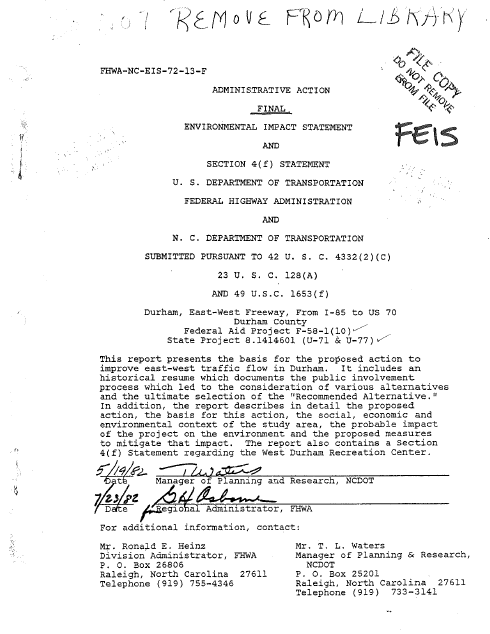 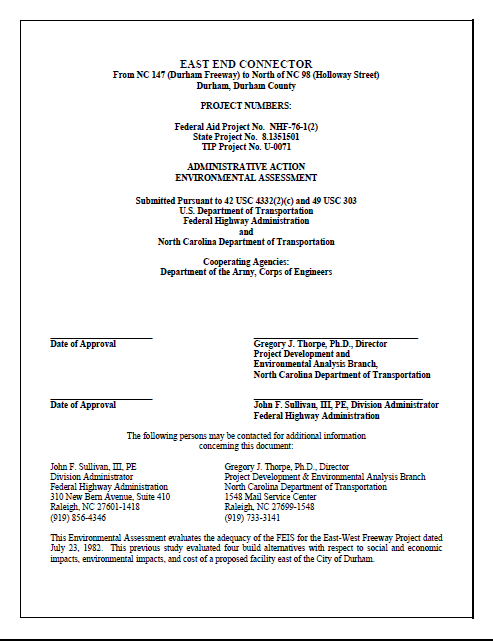 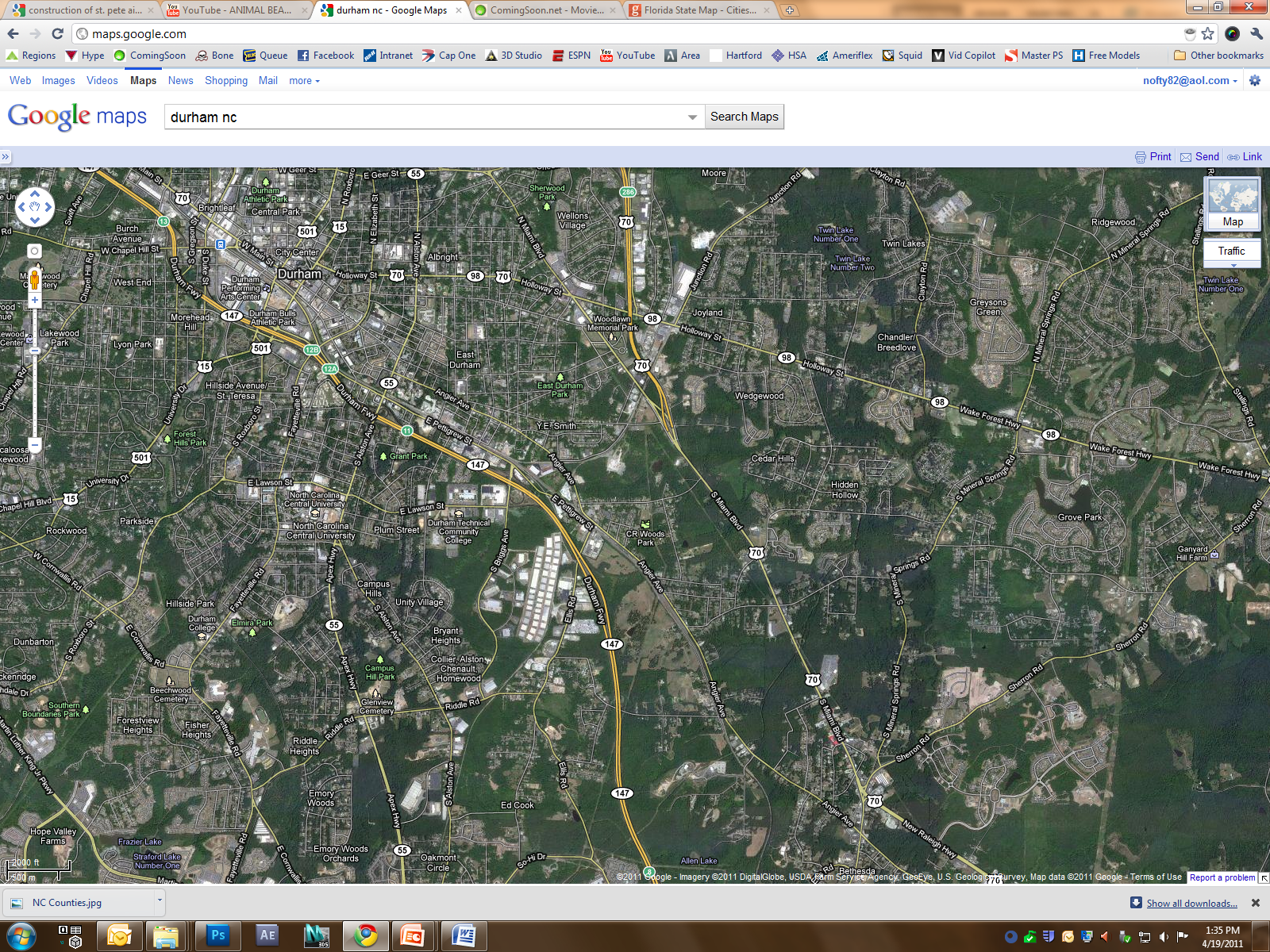 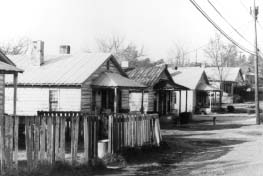 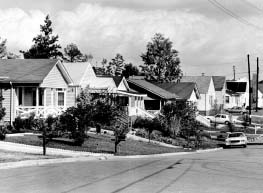 1959
1970s
1992
1982
2011
2005
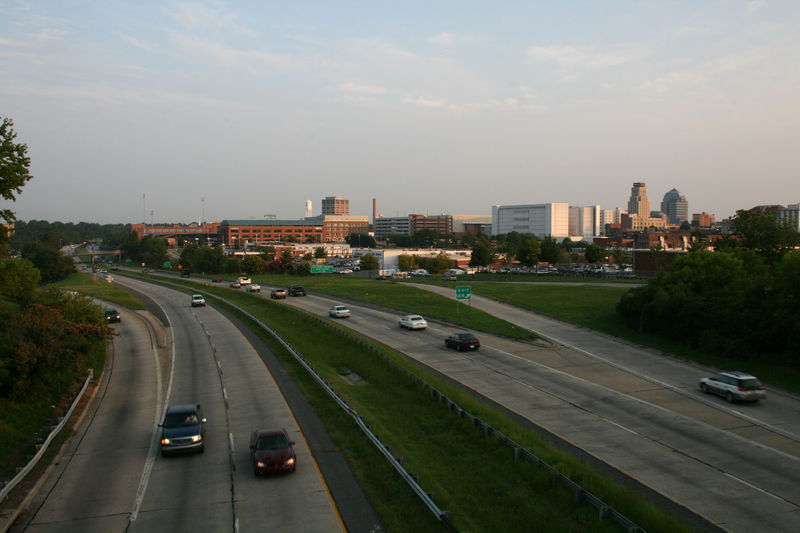 Initiate EIS Process As Per the New NEPA Act
FEIS and ROD Completed
East-West Expressway Construction Complete
NCDOT re-initiated the planning process
EA – Dec’09 
Anticipated FONSI Completion - 2011
Introduced in the City of Durham Thoroughfare Plan
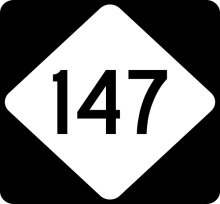 Source: Transportation & Environmental Justice Case Studies
Published by FHWA, December 2000
Challenges
Concern about the human/physical environmental impacts
Disagreement on the Project’s Purpose and Need
Uncertainty on benefits to local community
Distrust on various governmental agencies including DOT
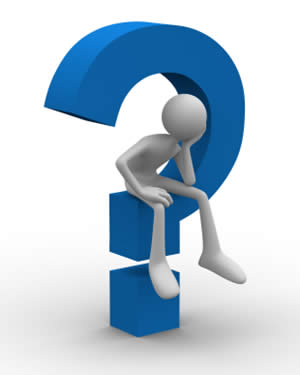 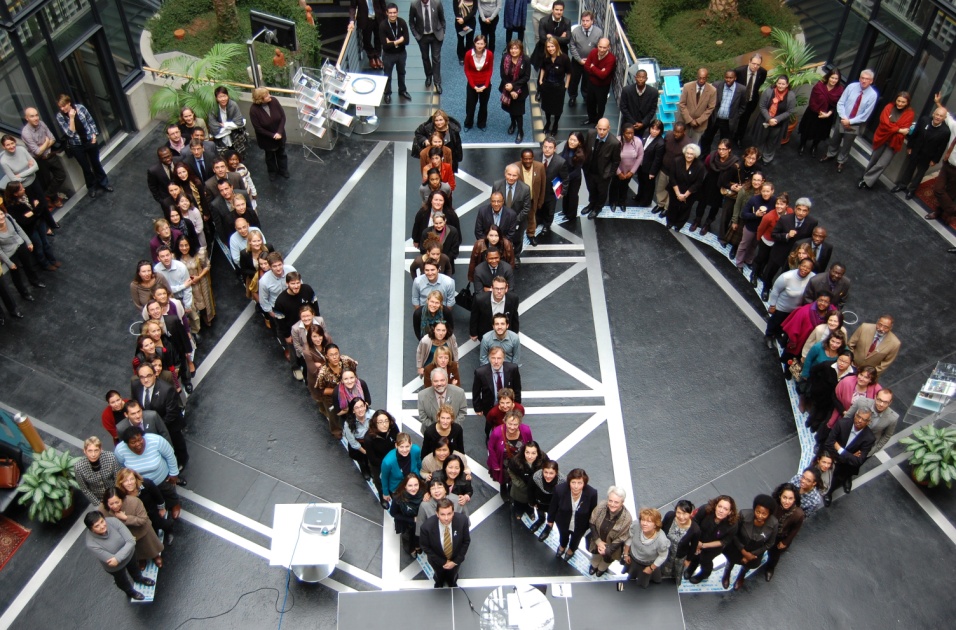 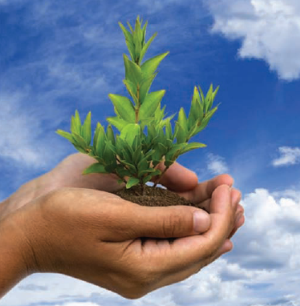 Goals
Provide a transparent, and active process
Involve as many of the area citizens, neighborhood associations, business owners, and agencies, as possible
Initiate the process as early as possible
Share information as soon as it is available
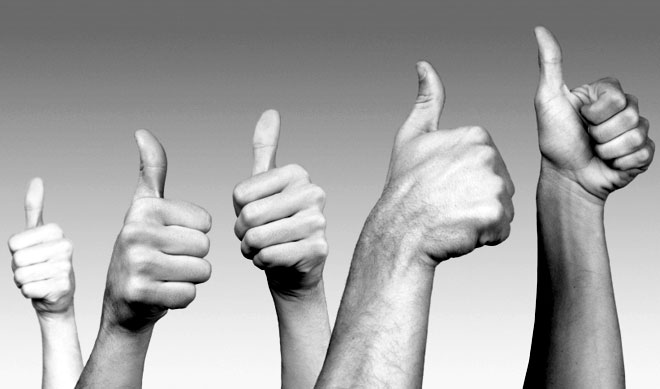 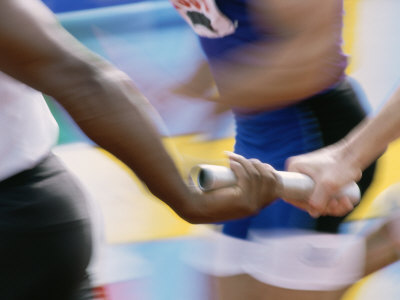 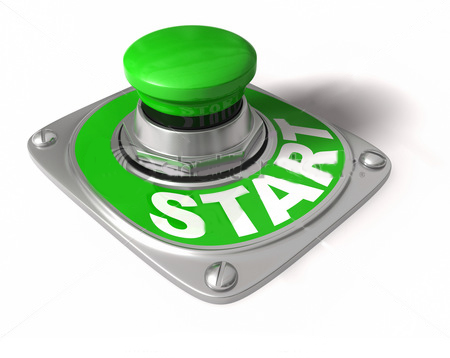 Actions
Frequent Newsletters and Website Updates
Project Toll-Free Hot Line and Email Address
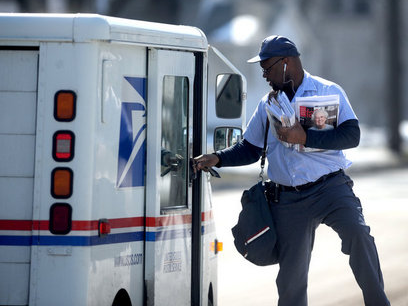 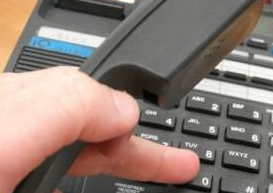 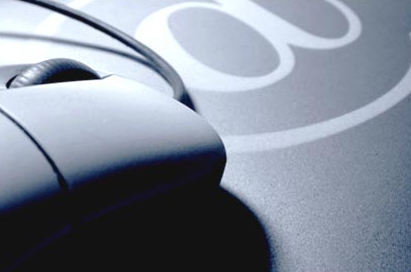 Actions
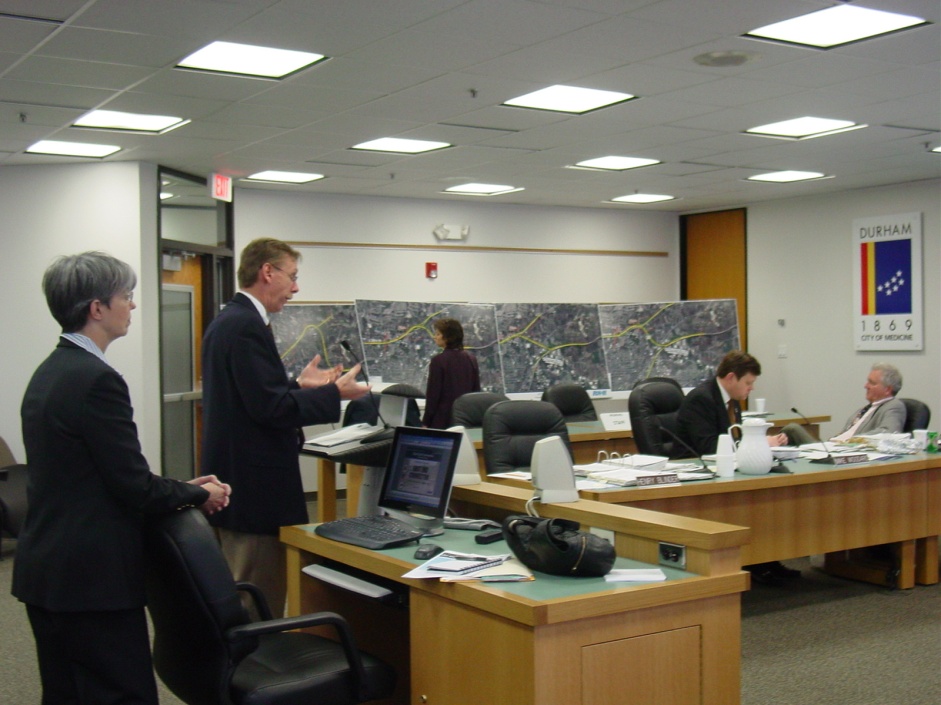 Series of Six Public Meetings



Eight Neighborhood Meetings

Eight Elected Officials Meetings
Sept,  2006
Jan,   2007
Dec,   2007
March, 2010
April,   2010
Sept,   2010
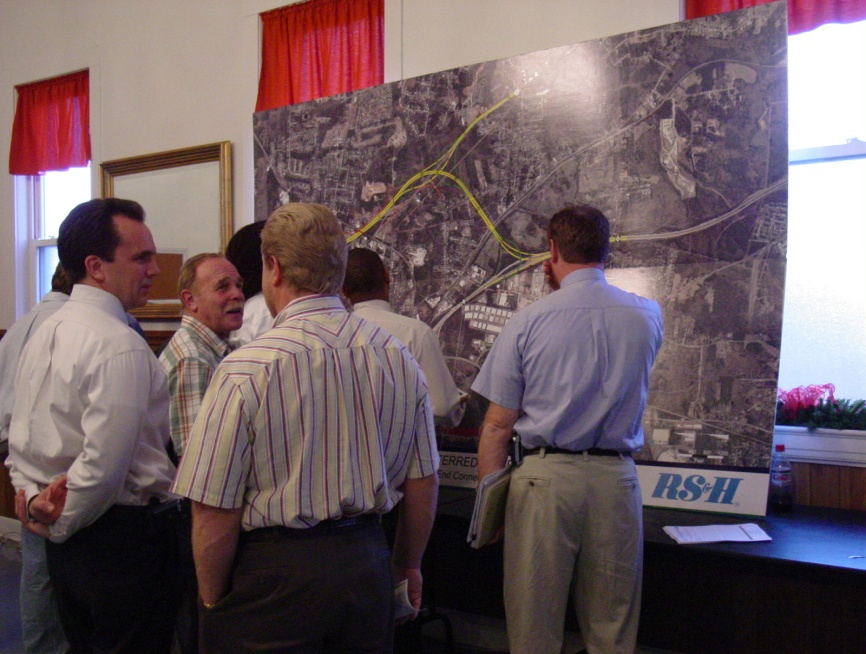 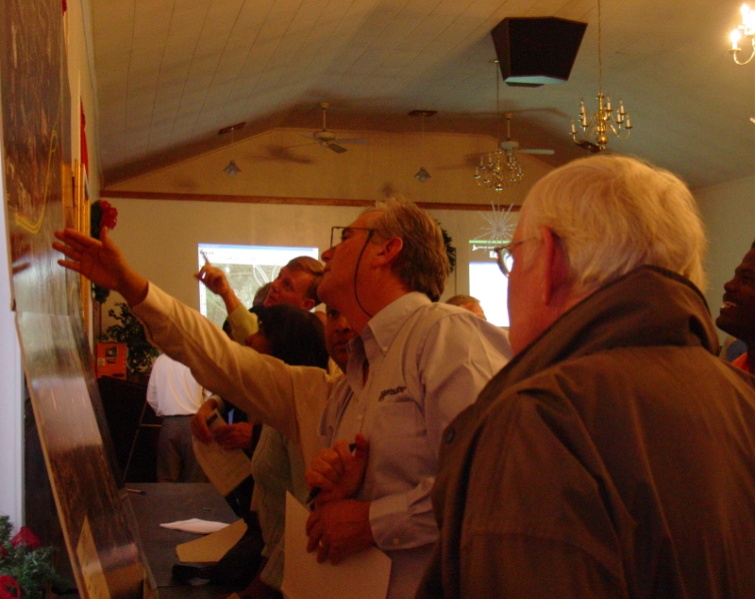 Actions
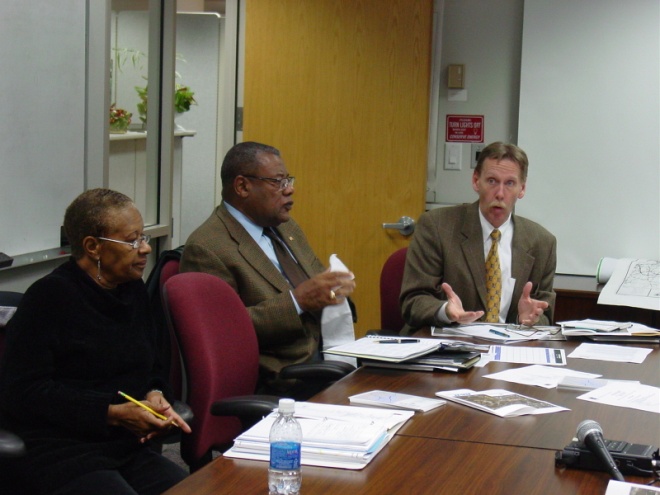 Ad Hoc Committee
Formed at the request of City of Durham Council
Includes ten local residents
Met 12 Times
Discussed various issues:
Human Impacts
Economic Development
Air Quality and Noise Impacts
Traffic Analysis
Visual Impacts
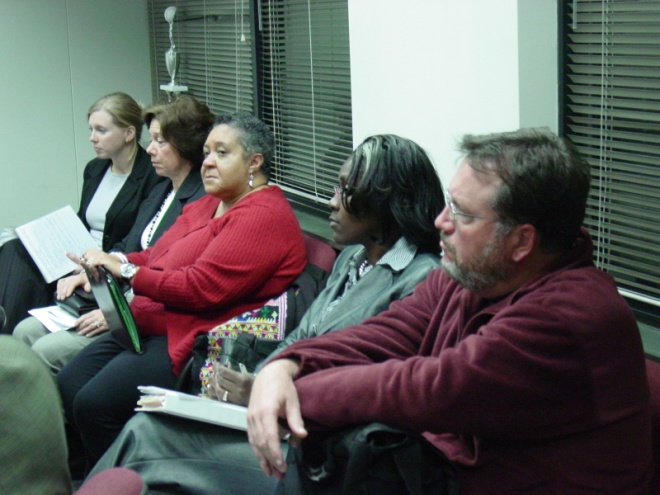 New Ideas / Issues
Explain the Project Impacts More  Clearly
Provide Additional Improvements along Holloway St
Evaluate Rowena Avenue Sunshade Impacts
Improved Access at Carr Road Interchange
Additional Signage for Local Businesses along EEC
Project Impacts
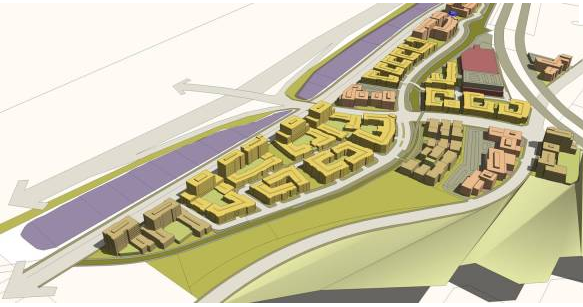 Innovative Public Involvement Tools
3D Animation
3D Virtual Model
Artistic Renderings
Interactive Flash Animation
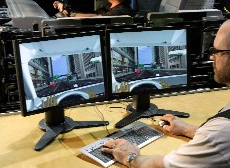 3D Animation
Improvements along Holloway St
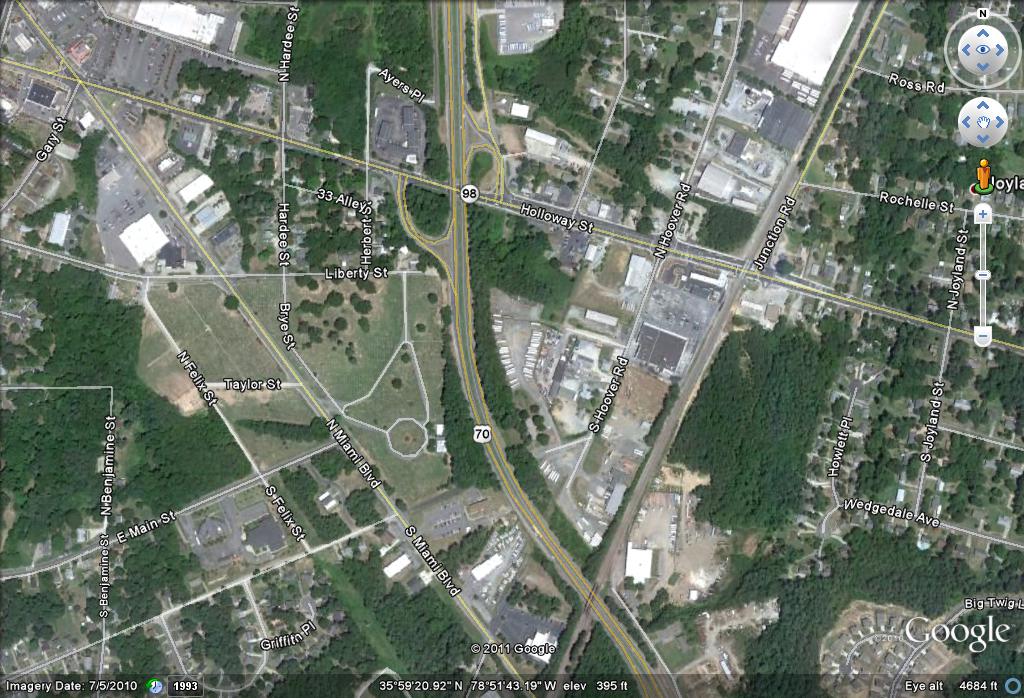 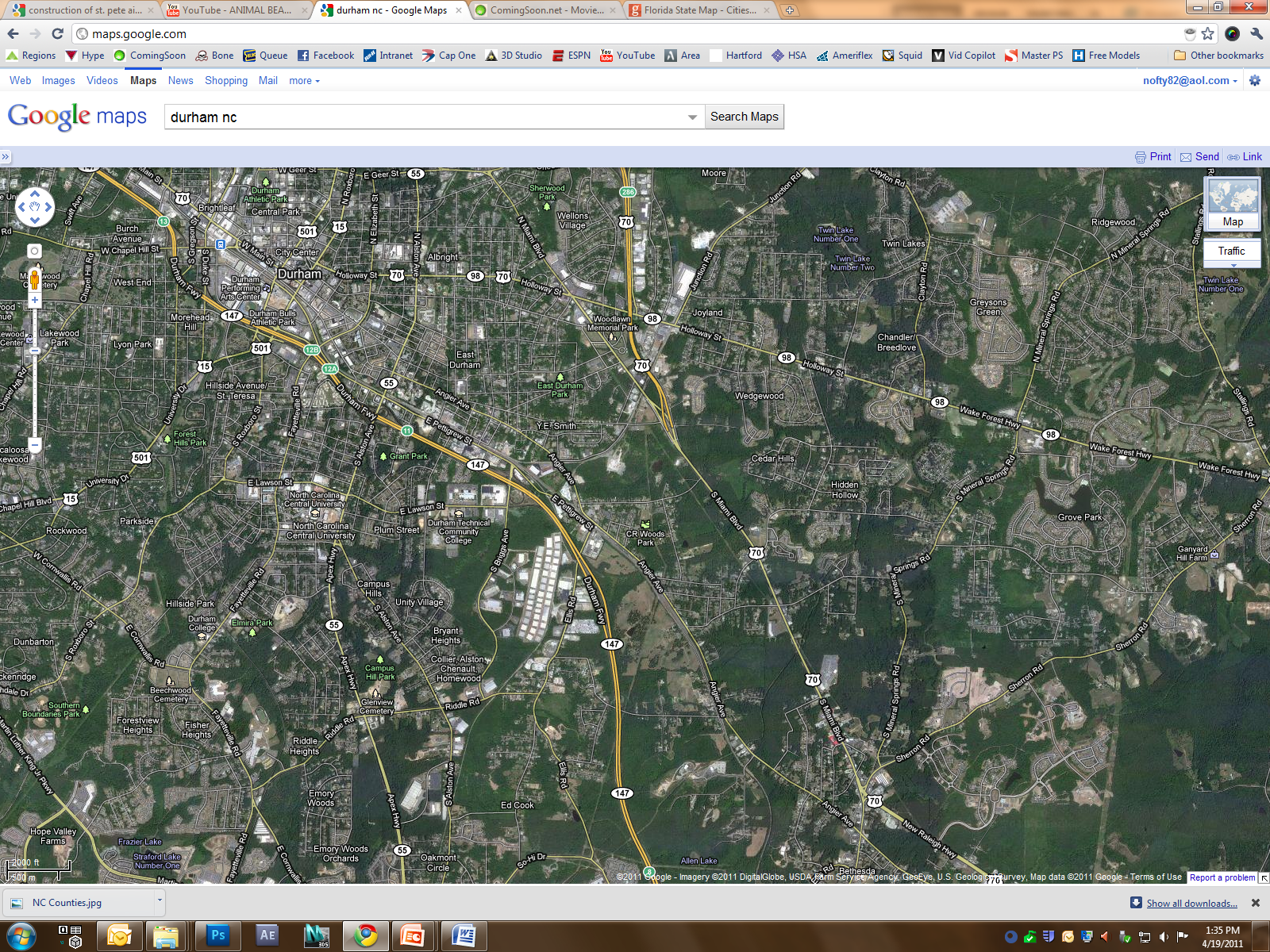 Improvements along Holloway St
Improvements along Holloway St
Carr Road Interchange
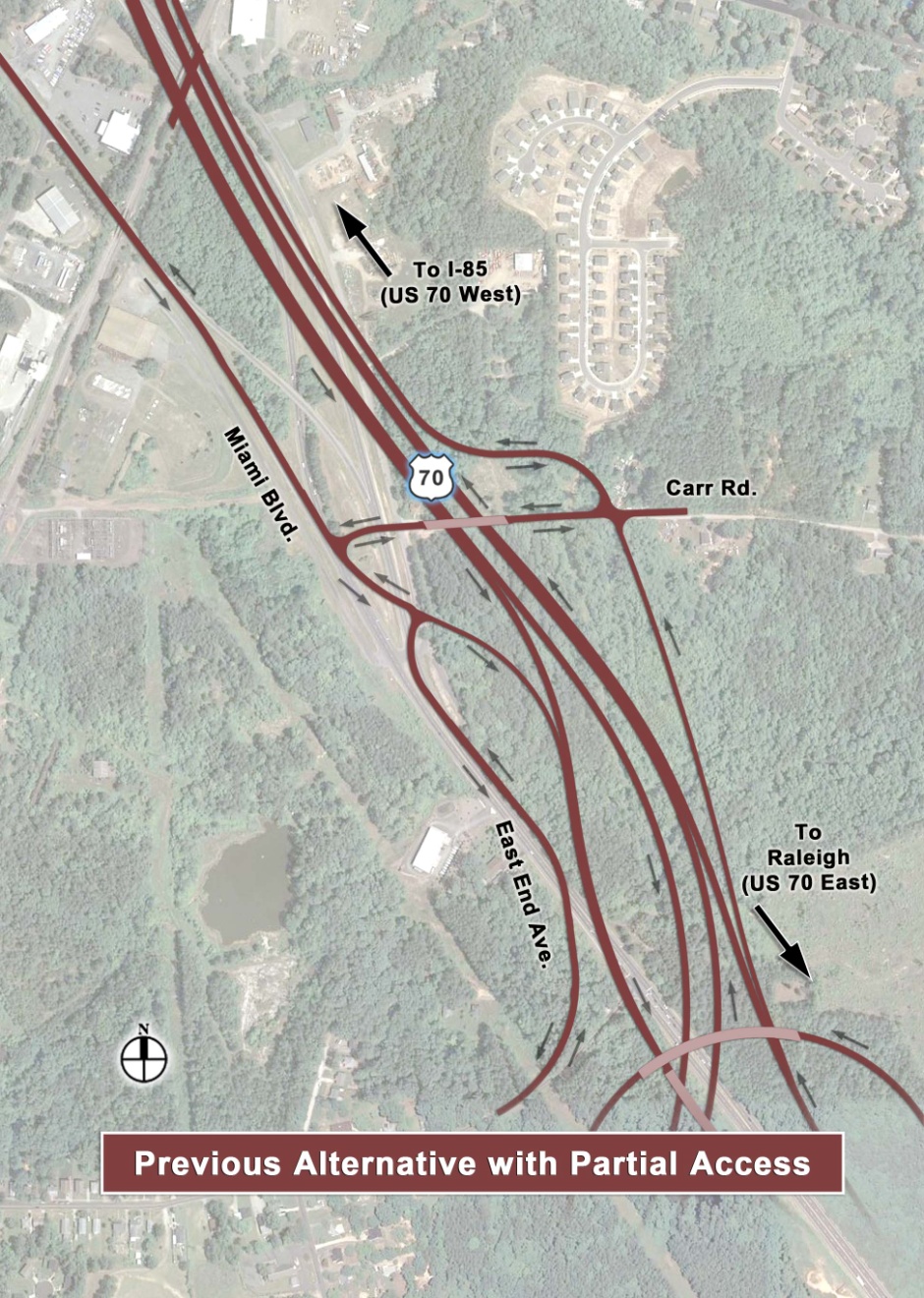 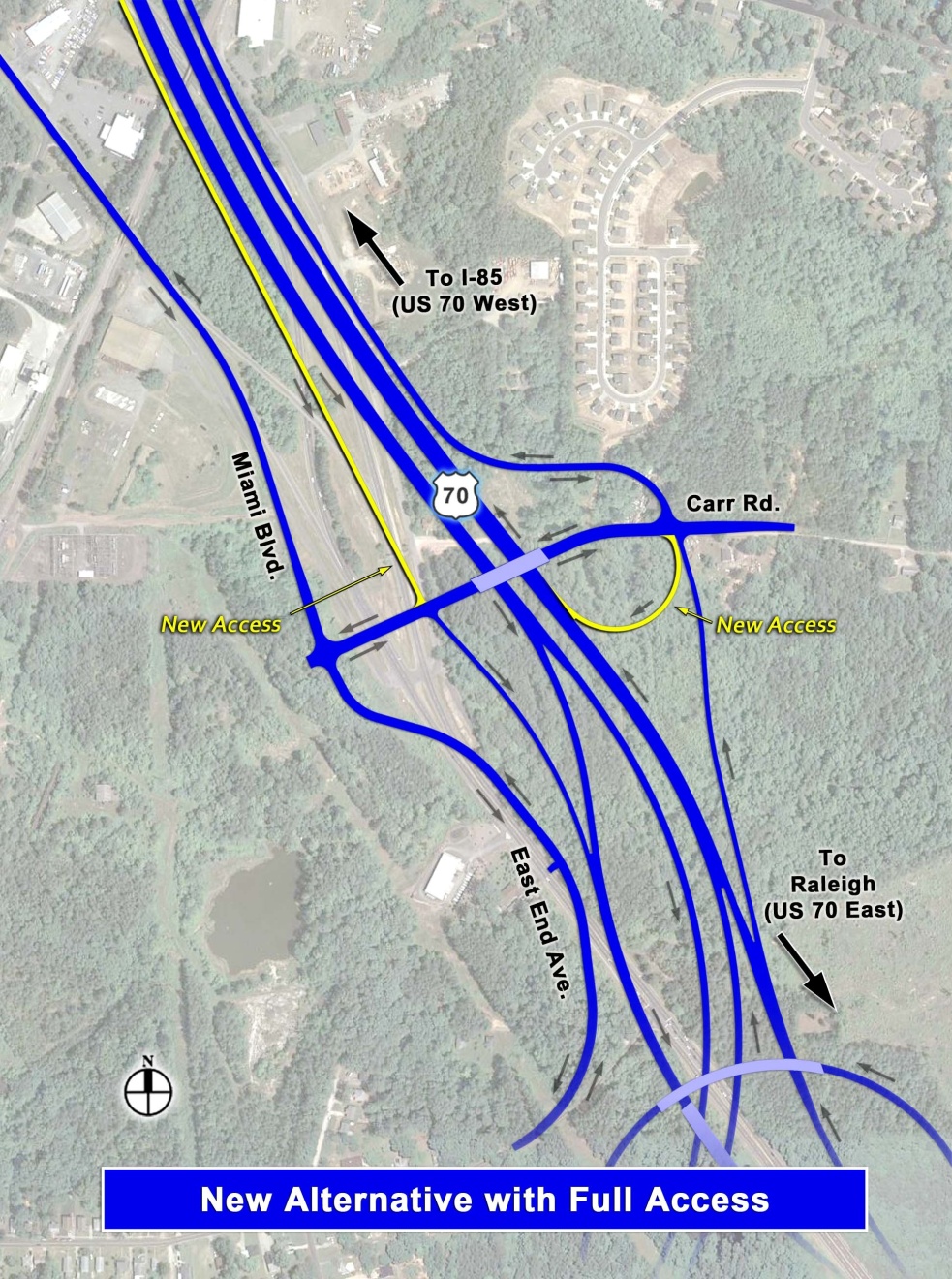 Interactive Flash Animation
Interactive Flash Animation
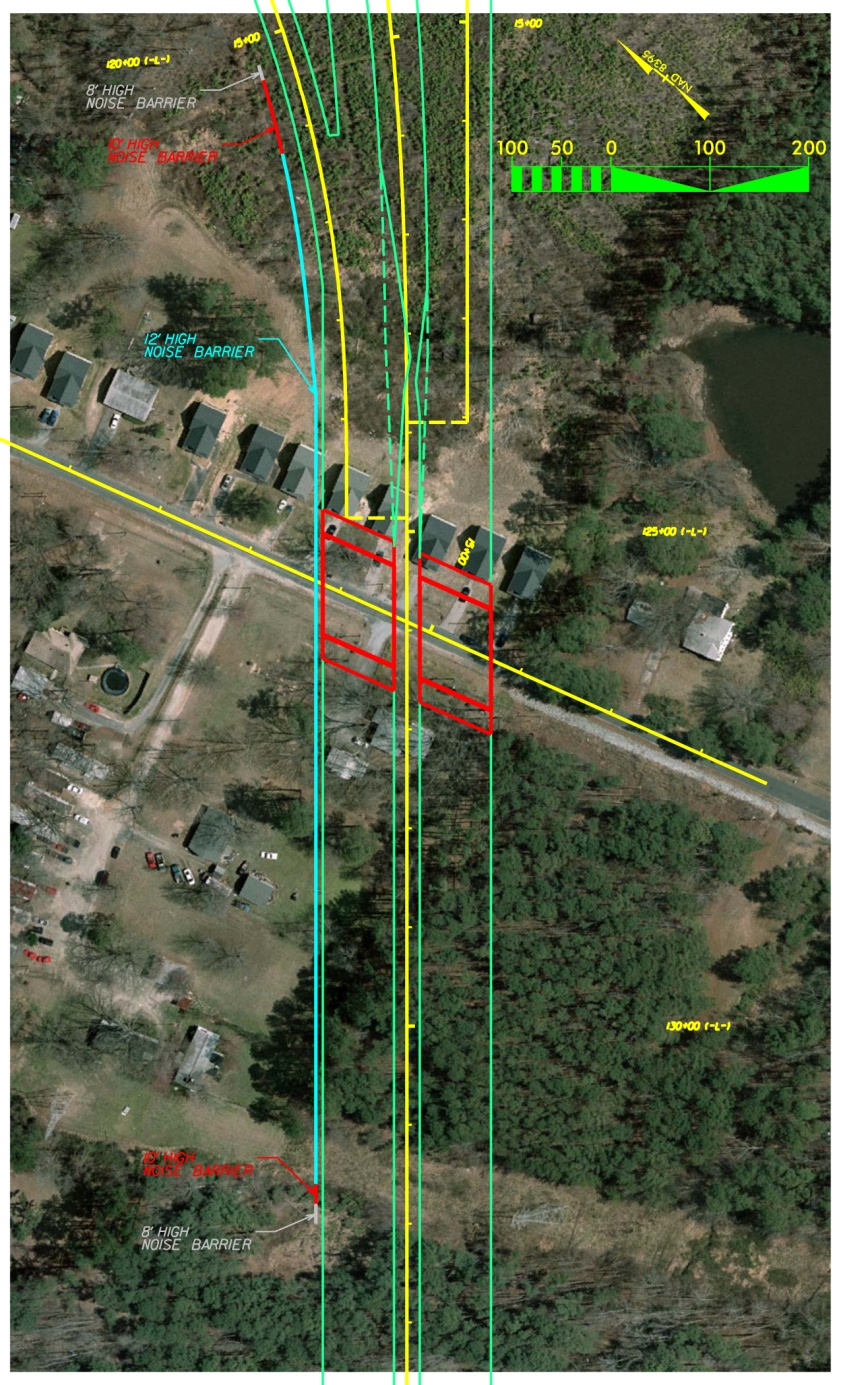 Sunshade Impacts
Sunshade Impacts
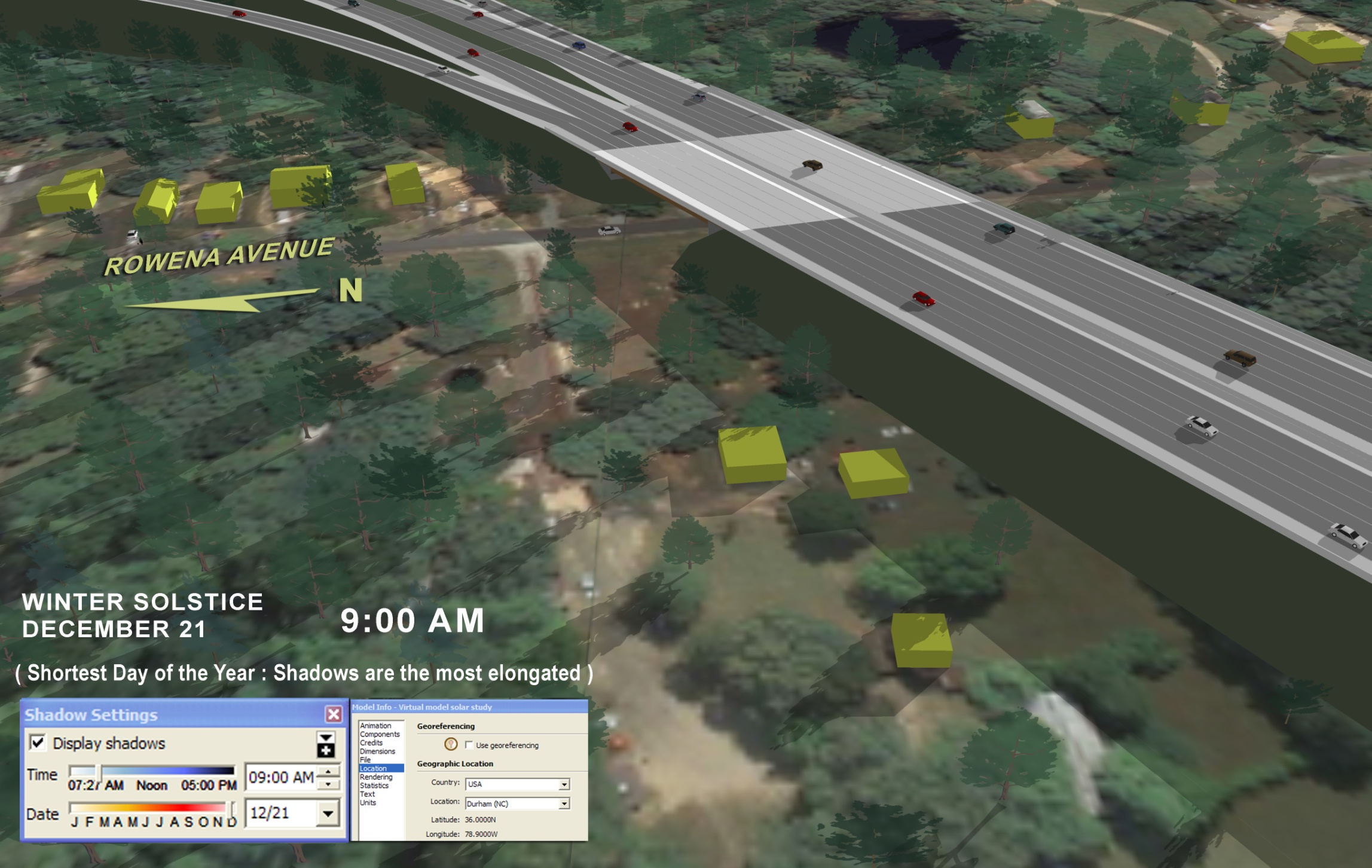 Sunshade Impacts
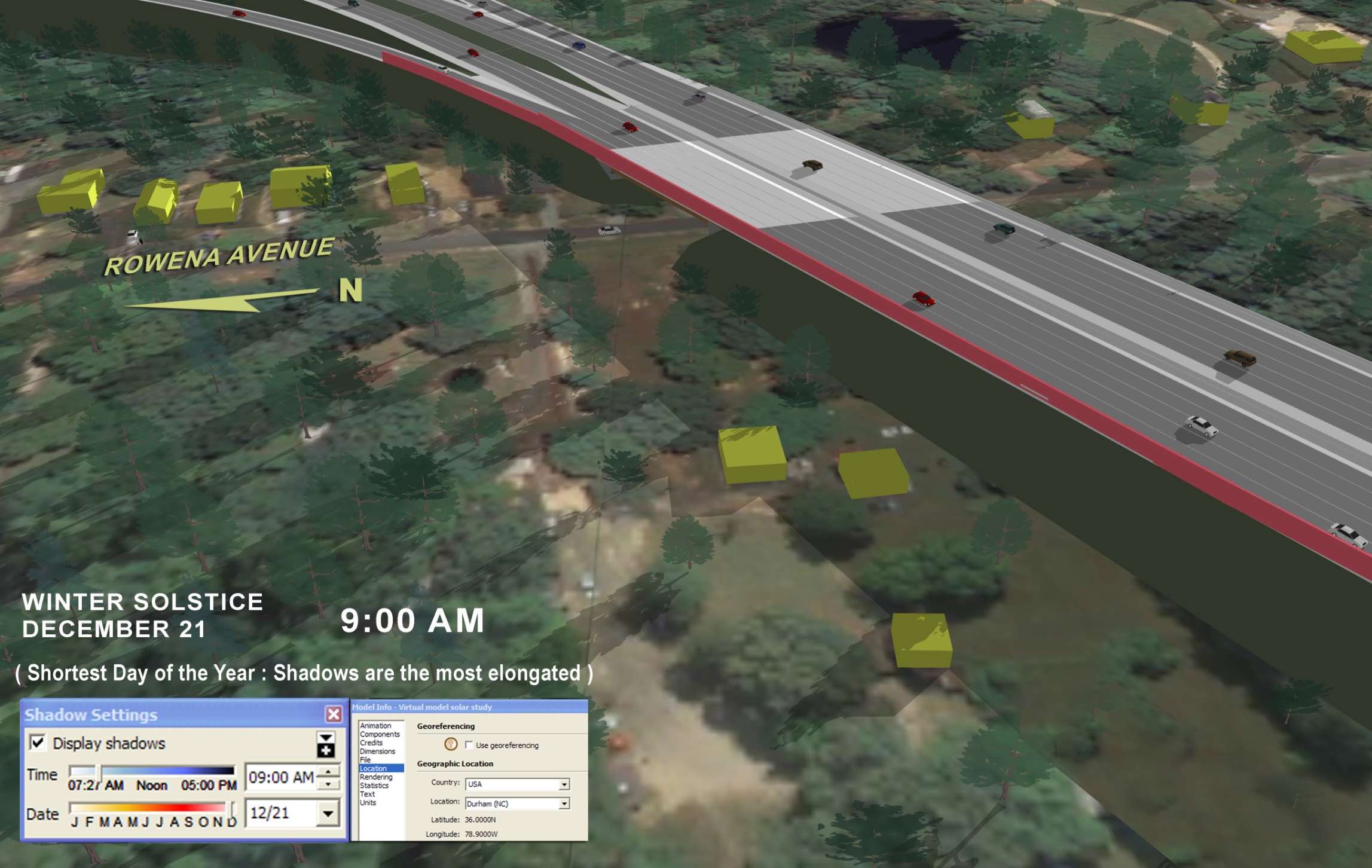 Sunshade Impacts
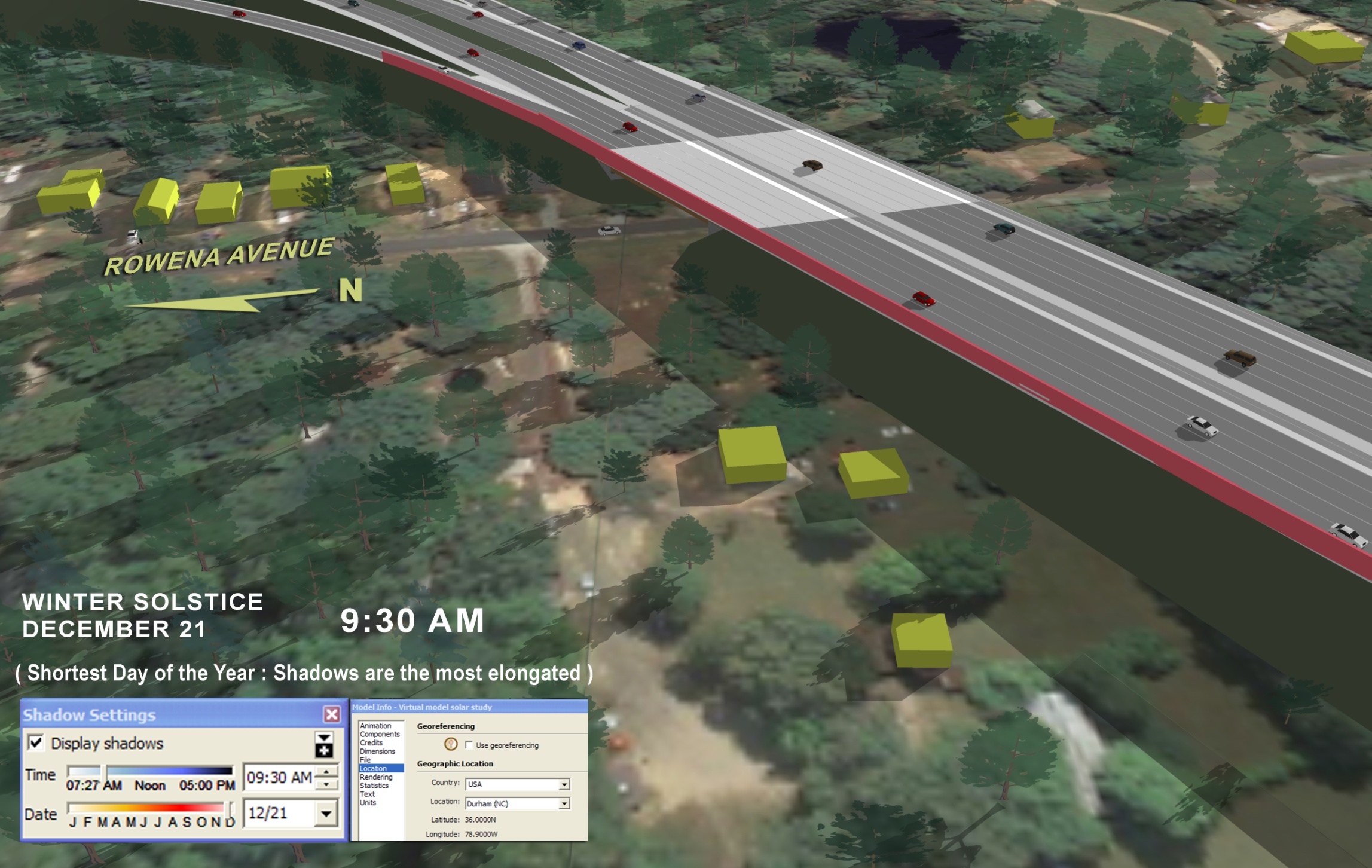 Lessons Learned
Be Proactive
Have More than One Approach
Keep it Simple and Transparent
Meet as Often as Requested
Be Responsive
Document Everything
East End Connector

Thank You
Radha Krishna Swayampakala, PE, PTOE, GISP
(704)940-3688
Radha.swayampakala@rsandh.com
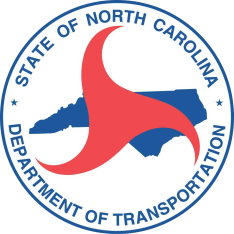 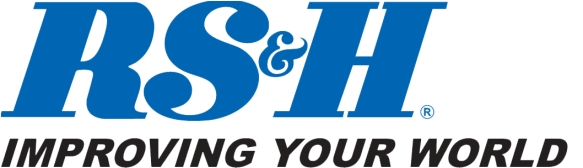